E
O
M
L
C
E
W
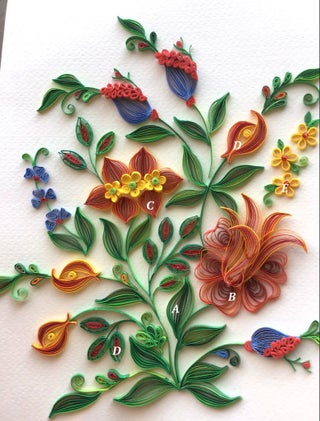 6/16/2021 12:51 AM
INTRODUCTION
MUHAMMAD MIZANUR RAHMAN
Assistant Teacher
Fulgazi Govt.Pilot High School
Fulgazi, Feni.
01862-532289
mmrahman227@gmail.com
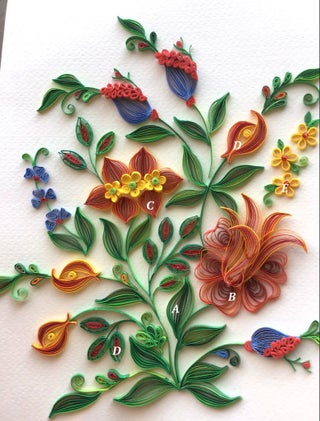 Subject: English For Today
Class: Six/Seven
Topic: Paragraph on “Your Reading Room”
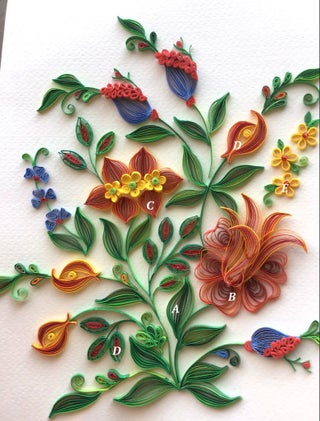 Learning Outcomes
After this lesson the students will be able to-
talk about a picture.
write a paragraph on “Your reading room”
write a paragraph on “Your class room”
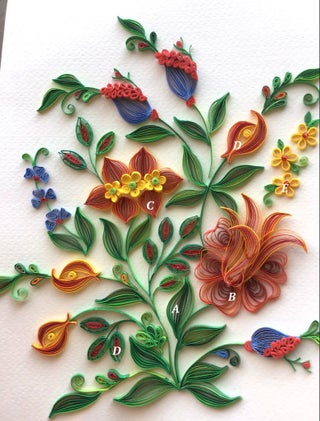 Look at the pictures and find out which things are usually needed in a reading room?
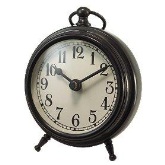 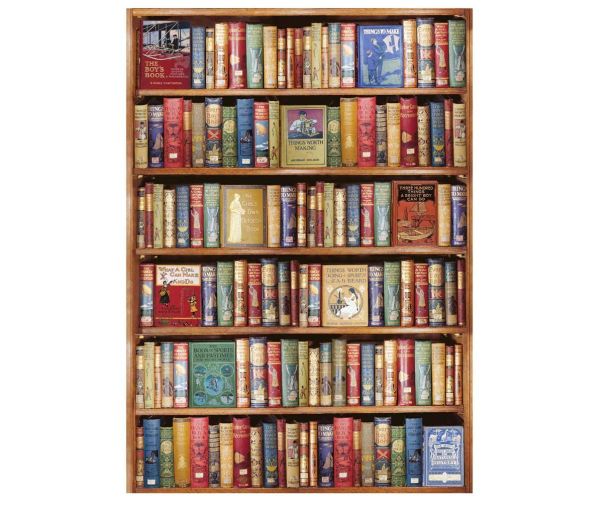 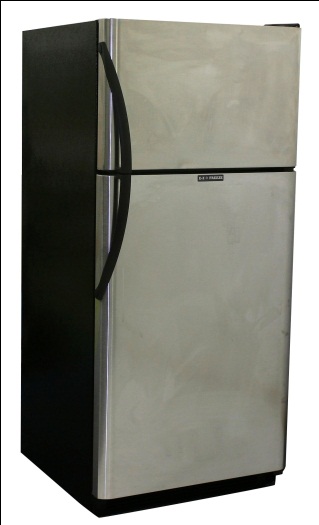 Bookshelf
Refrigerator
Table clock
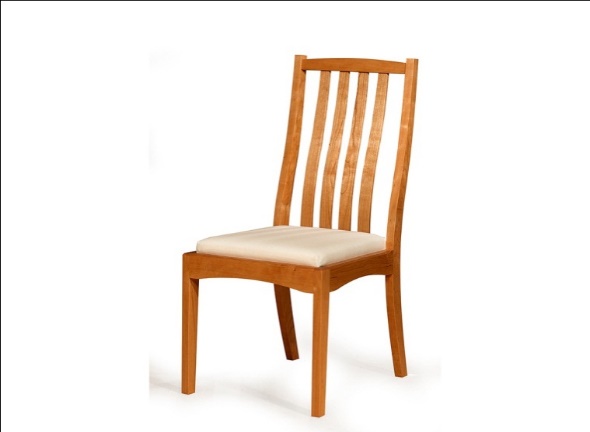 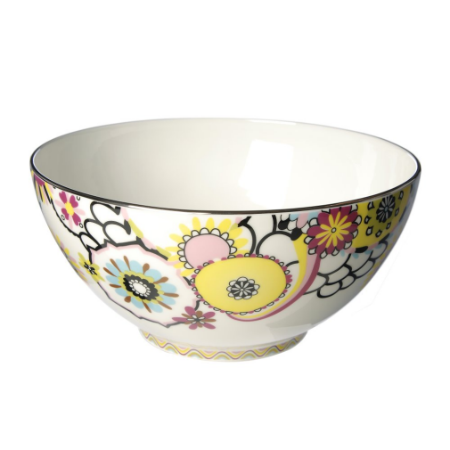 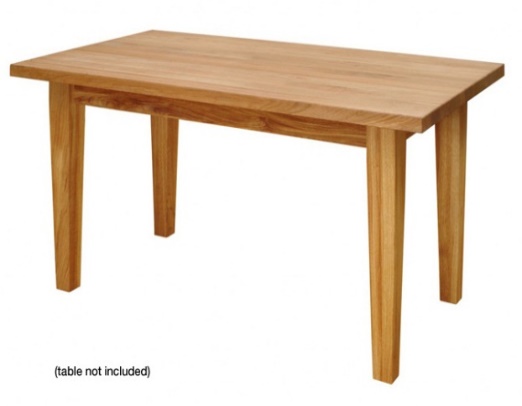 Table
Bowl
Chair
Look at the picture. This is Karim’s reading room. Now describe the picture.
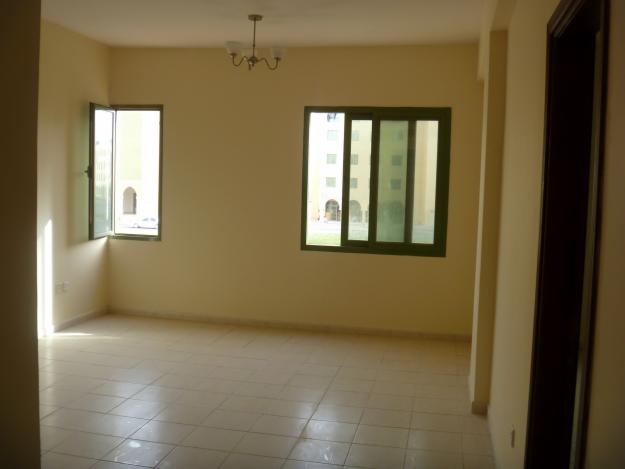 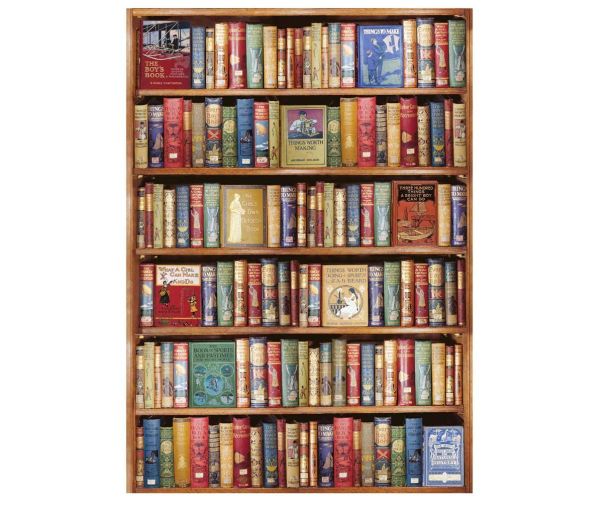 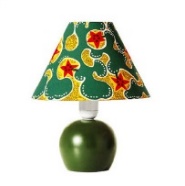 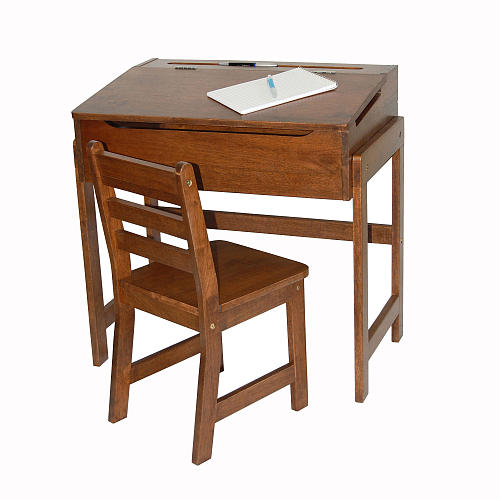 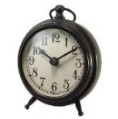 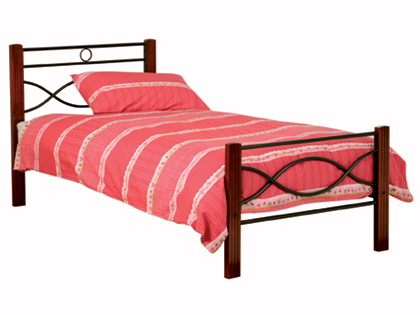 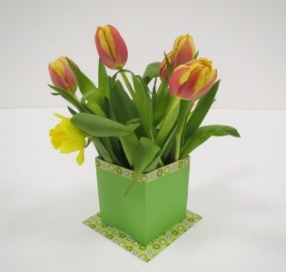 [Speaker Notes: It can be a pair work or teachers can ask few students to describe the picture.]
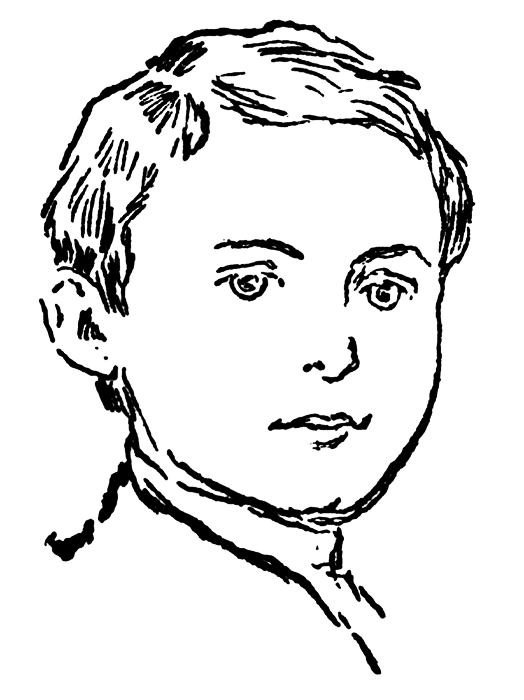 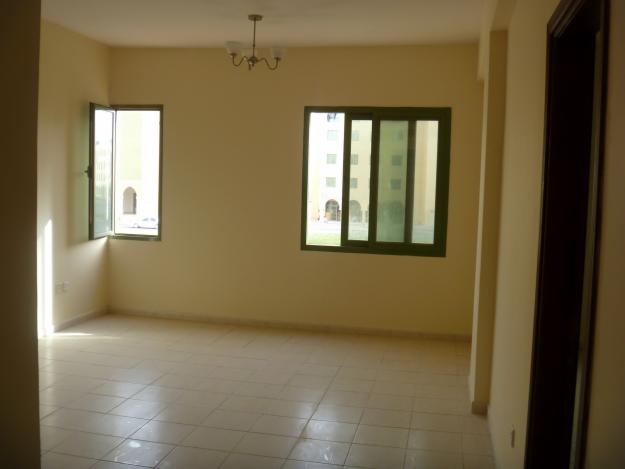 Re-write the following passage using the name of the pictures.
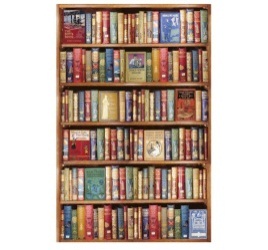 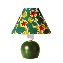 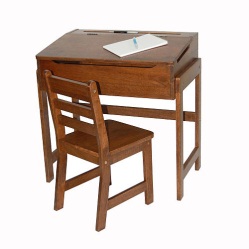 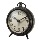 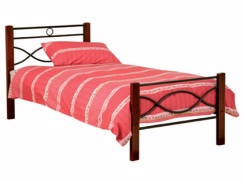 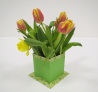 Karim is a student. He has a reading room. It has two windows and one door. There are a         , a        and a       . On the table there are a       and a       . Books are nicely arranged in the bookshelf. His reading room is very neat and clean. It also serves the purpose  of his           room.       loves his reading room very much.
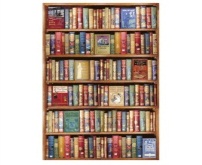 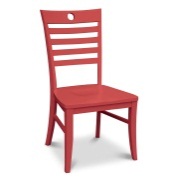 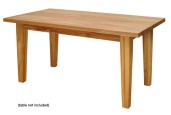 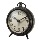 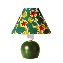 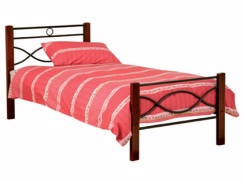 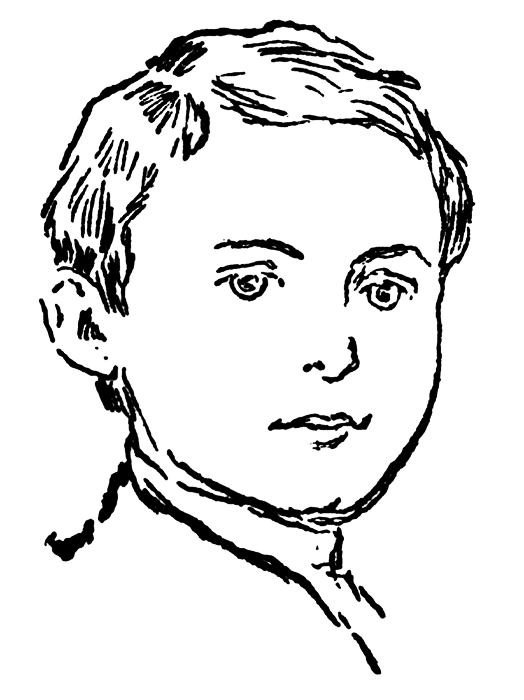 [Speaker Notes: The students can write the paragraph using the clue. Then the teacher can ask 1 /2  students to read out the paragraph and tell the other students to check their answers. If it is needed teacher can correct their answers here.]
Answering the following questions write a paragraph on “Your Reading Room”. (10 minutes)
1. What is a reading room?
2. What things are there in your reading room?
3. How is your reading room arranged?
4. How does it look?
5. How do you feel in your reading room?
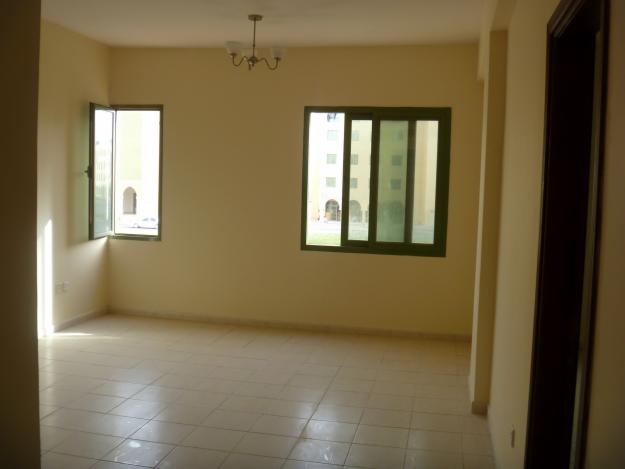 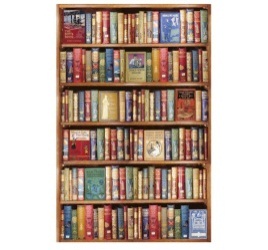 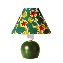 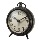 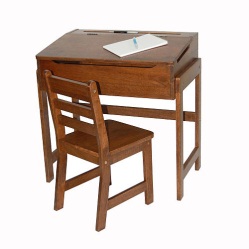 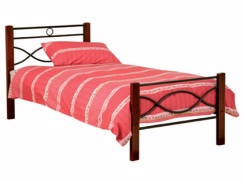 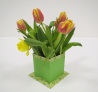 Homework
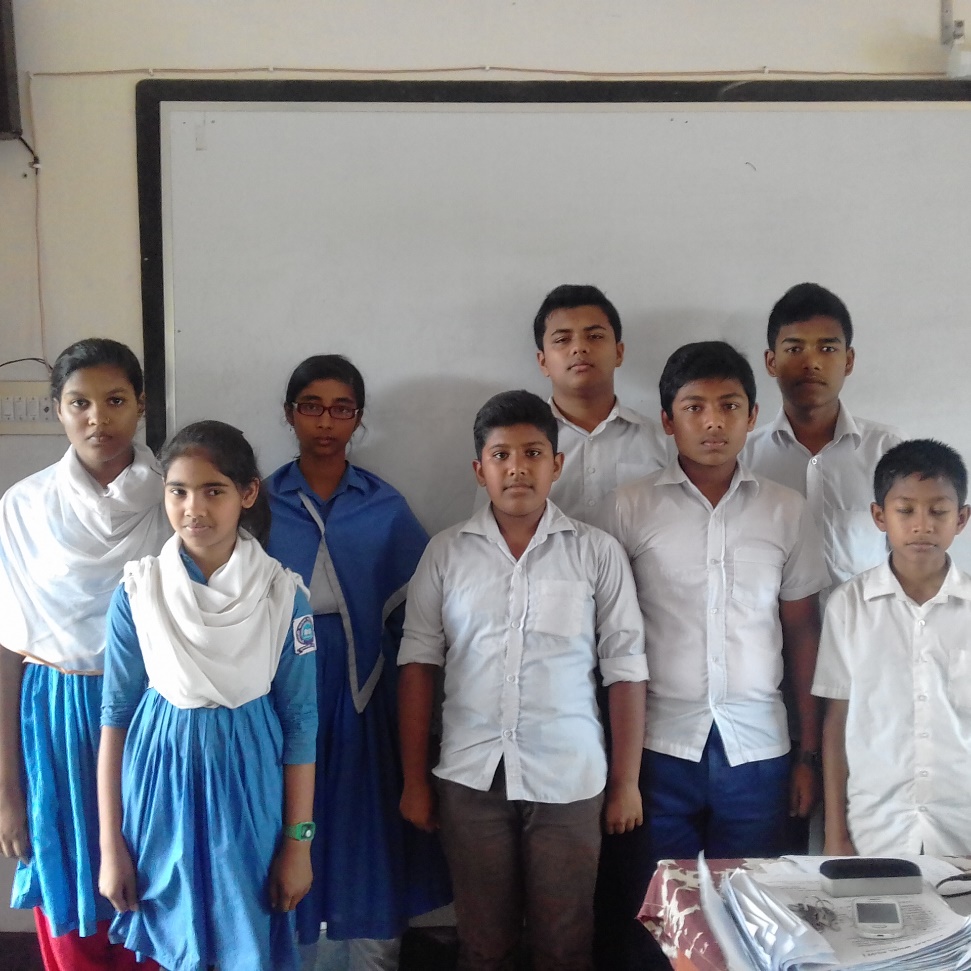 Write a paragraph about your own classroom.
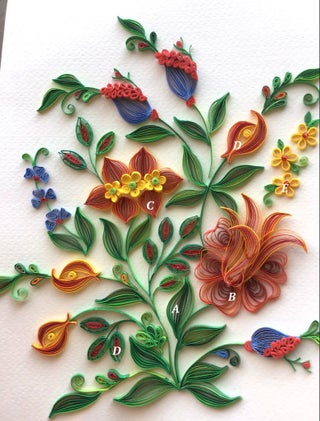 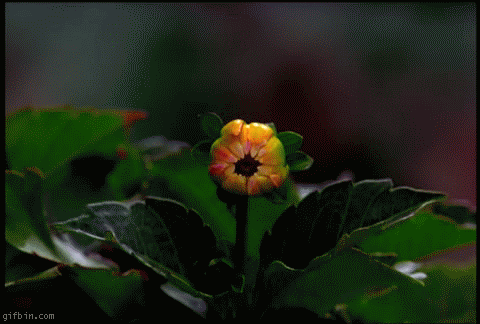 THANK YOU ALL
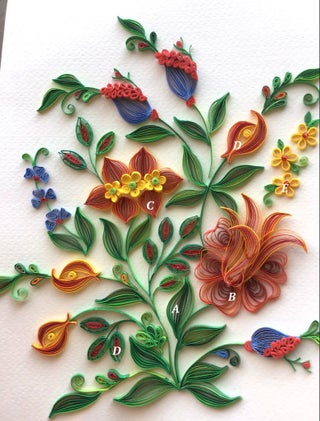